Caracterización Proceso 
A1 Talento Humano
A1-CA-01
Objetivo: Gestionar el talento humano de PNNC a través del ciclo de vida del servidor público (ingreso, desarrollo y retiro), atendiendo las normas y lineamientos que rigen en materia de gestión del talento humano  (administración de personal, seguridad y salud en el trabajo, bienestar, capacitación y evaluación del desempeño, entre otros), con el fin de contribuir al mejoramiento de la calidad de vida de los servidores de la entidad, y al cumplimiento de la misionalidad de la misma.
Código:
02
Versión:
28/06/2024
Vigente:
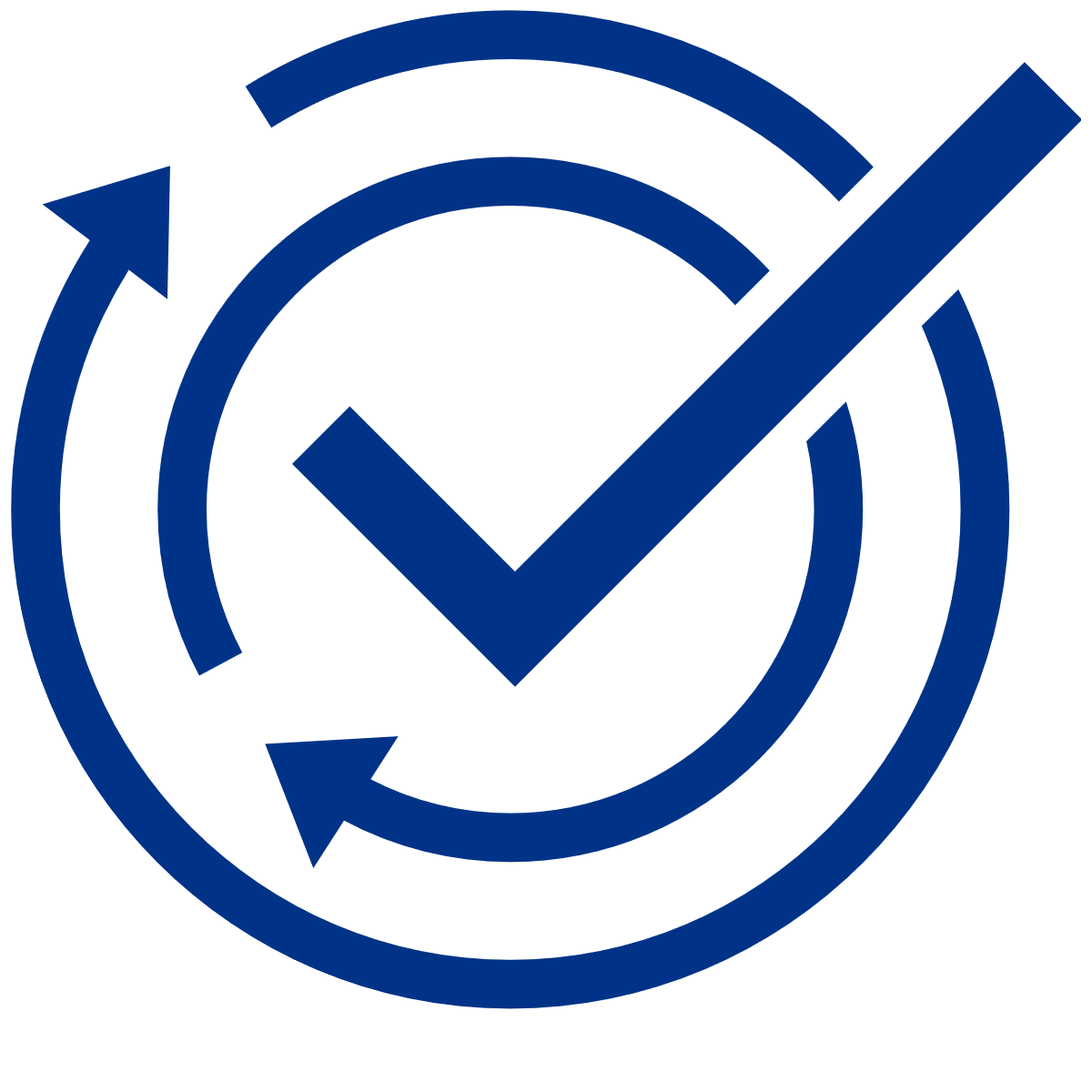 Planear:
Salida o Resultado
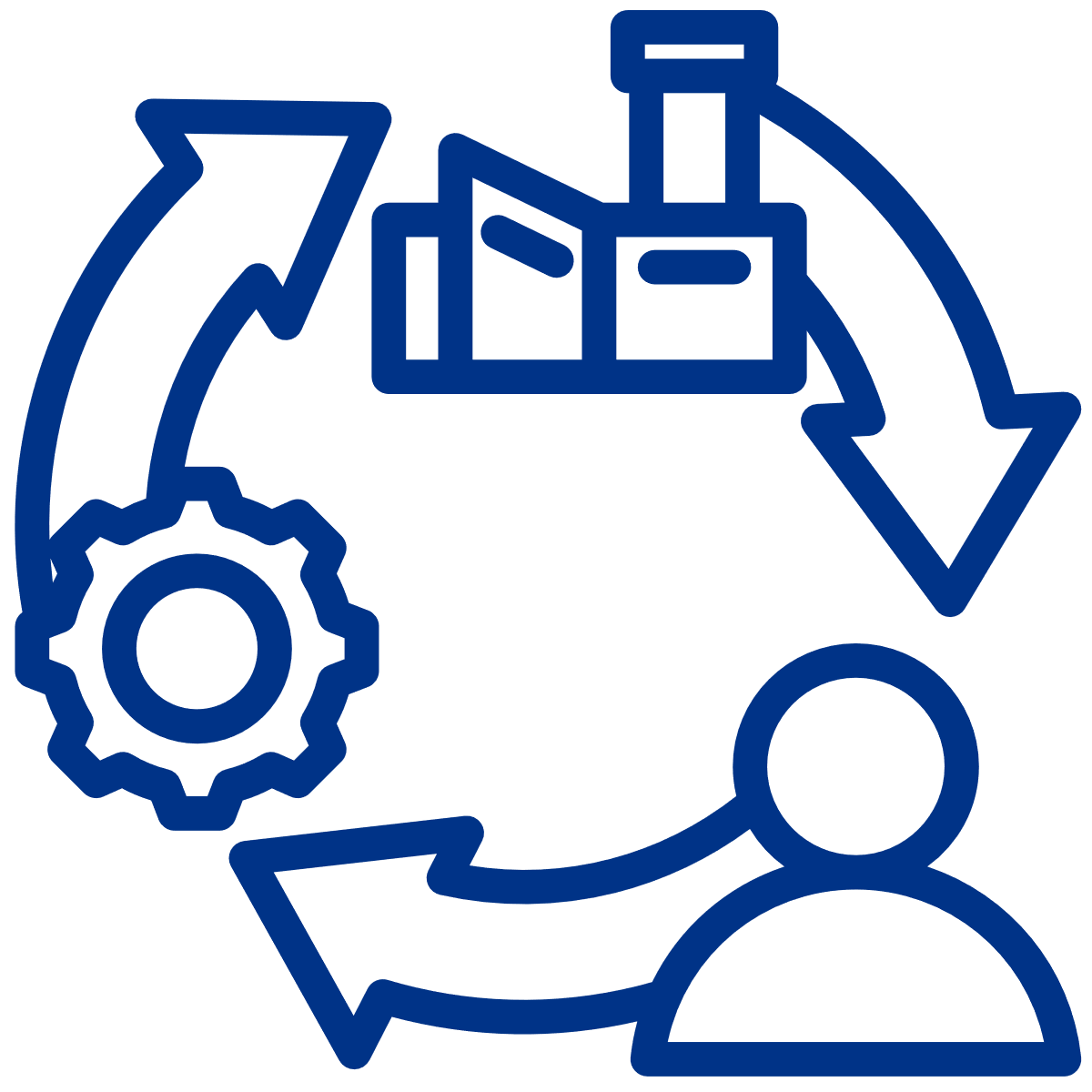 Proceso o grupo de valor que aporta el
insumo
Hacer:
Planificar y establecer metodologías para  generar el Ingreso, desarrollo y retiro del personal, 
Identificar el ciclo de vida del servidor publico 
Planificar y establecer metodologías para definir el modelo organizacional para PNNC y conflicto de interés.
Establecer la agenda de trabajo del Comité de convivencia y SST.
Identificar las necesidades de SST
Informes de Gestión.
Clima Organizacional 
Planes integrados Decreto 612.
Reportes SIGEP (HV declaración bienes y rentas).
Programas de inducción y re inducción, entorno laboral saludable, Clima organizacional, Caracterización del personal, y Panta de personal.
Historias laborales actualizadas. 
Resolución de nombramiento, acta de posesión (vacancia temporal o definitiva, encargos, provisionalidad).
Reportes de inscripción o de actualización en carrera administrativa a la CNSC.
Reporte sobre de rotación de personal (Estado actual de situaciones administrativas).
Certificaciones laborales, constancias
A
Realizar los procesos para generar el Ingreso, desarrollo y retiro del personal,
Administrar el pago de nómina de la entidad, 
Realizar la evaluación del desempeño a servidores públicos de carrera administrativa y medición de la competencia laboral para los servidores en provisionalidad.
Realizar la formulación y ejecutar los Planes del decreto 612 del 2018 relacionados con el Talento Humano.
Administrar novedades del personal y mantener actualizada la gestión del Talento Humano de acuerdo con la normatividad legal vigente.
Desempeñar el rol de secretaria Técnica de los comités asignados.
Actualizar el documento de conflicto de interés
P
H
V
Direccionamiento Estratégico
Todos los procesos 
Departamento Administrativo de Función Pública 
Departamento Nacional de Planeación
Presidencia de la República
Comisión Nacional del Servicio Civil.
Contraloría General de la Republica
Entidades u organizaciones normativas
Analizar necesidades y expectativas de las partes interesadas
Establecer cronogramas de trabajo.
Definir los riesgos  e indicadores del proceso.
Documentar los procedimientos de Gestión Talento Humano y los requeridos para la implementación, sostenimiento y  mejora del SIG.
Actuar:
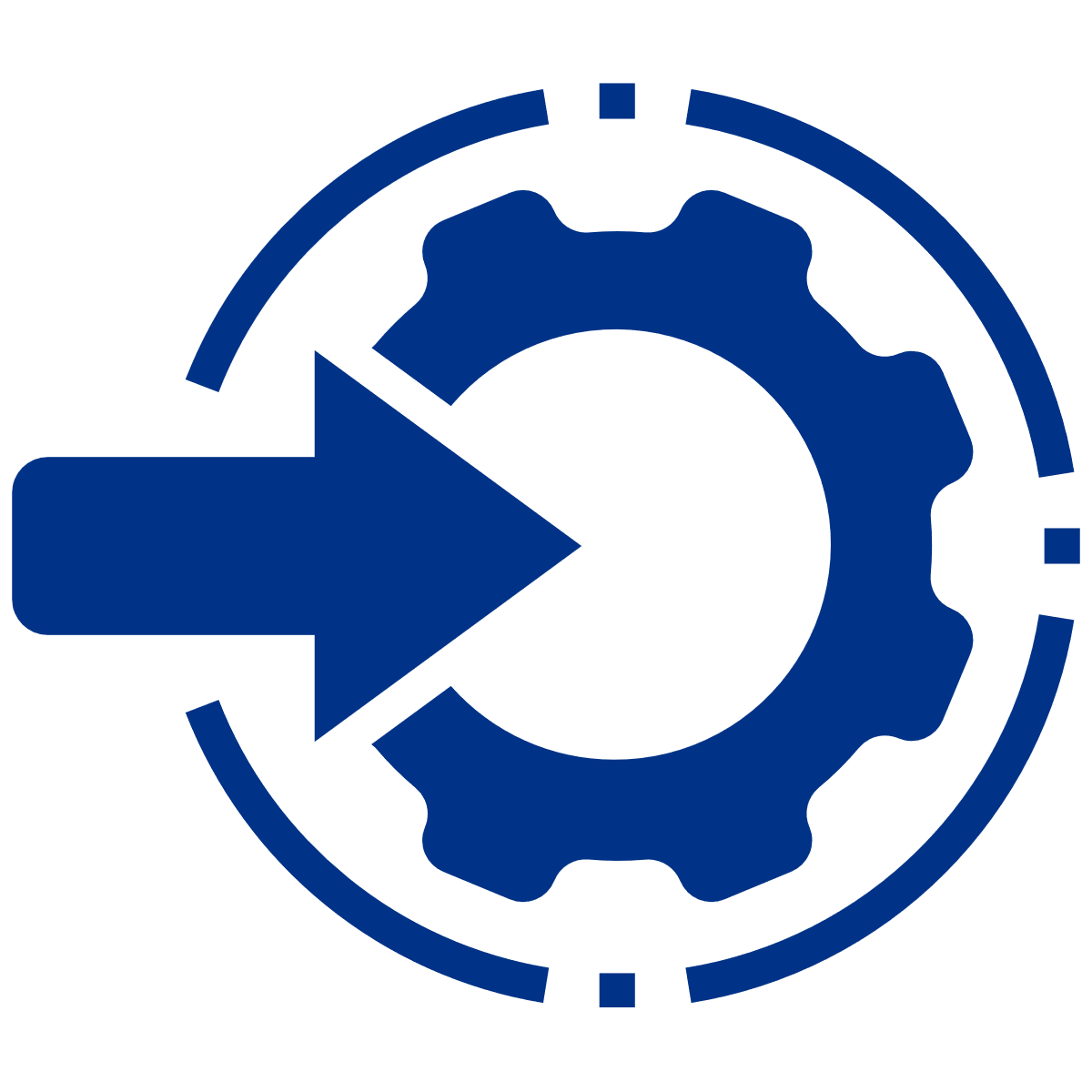 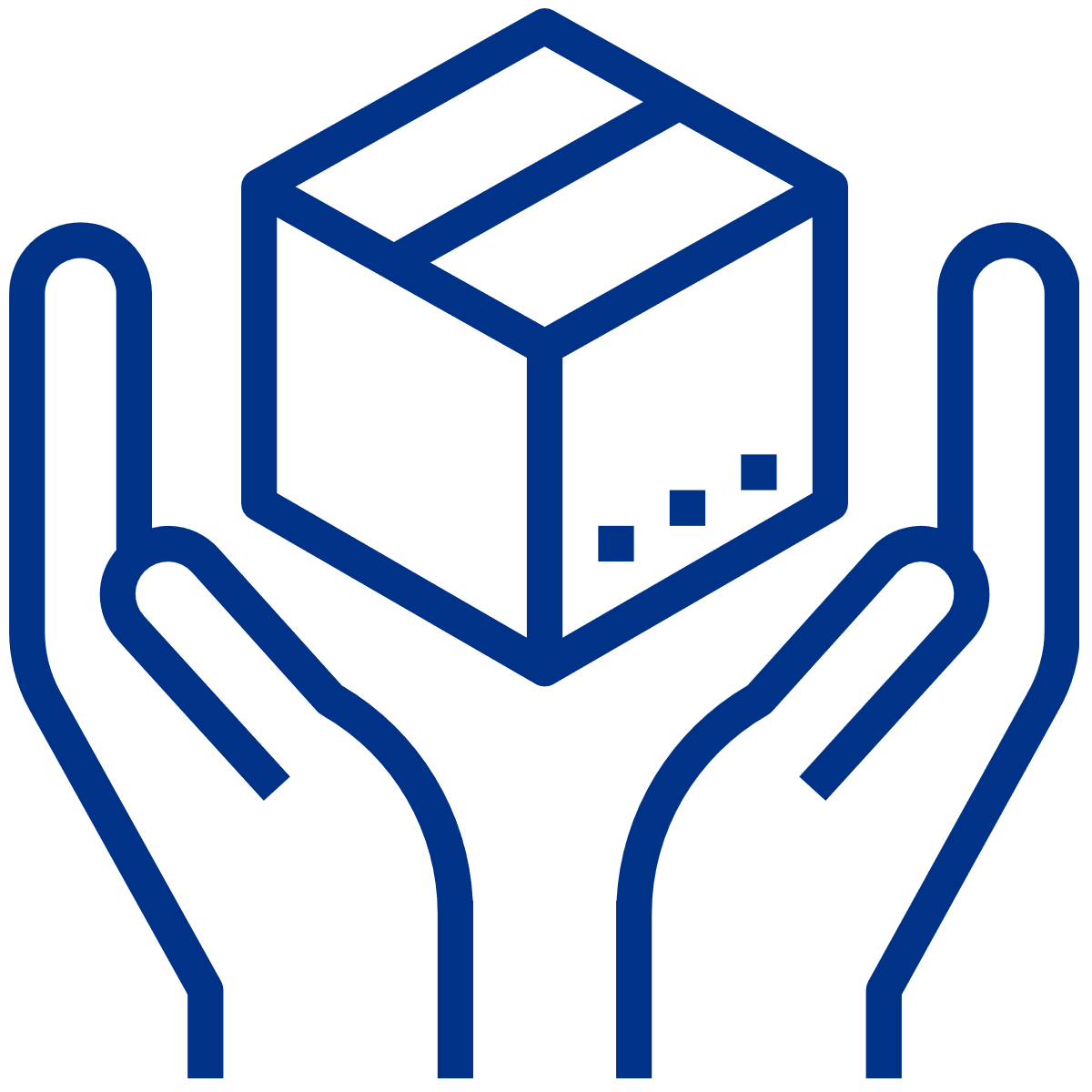 Producto o grupo de valor que recibe el resultado
Verificar:
Generar alertas y recomendaciones a la Alta Dirección  frente a incumplimientos o brechas detectadas en el seguimiento al comité de convivencia, SSST y a la implementación de la estrategia de conflicto de interés.
Establecer acciones de mejoramiento para el cierre de no conformidades y demás hallazgos del proceso
Insumo o Entrada
Verificar el resultado de los indicadores, riesgos materializados, hallazgos de auditorías, medición del clima laboral, medición estrategia conflicto de interés y seguimientos que se realicen al proceso de TH..
Verificar los resultados del IDI, ITA y demás índices de gestión aplicables al proceso
Hacer seguimiento a la ejecución de la evaluación del desempeño laboral de los servidores 
Hacer seguimiento a la ejecución de los Planes del decreto 612 del 2018 relacionados con el Talento Humano.
Marco Normativo
Documentos técnicos y de orientación requeridos conforme a la situación administrativa, 
Autodiagnósticos, Planes Decreto 612 y planes de acción
Informes de auditoría interna y externa, Informe EDI
Necesidades de los procesos
1, 2- Gobierno Nacional, DAFP, CNSC, entes de control y demás entidades líderes de política
4 - Evaluación independiente y todos los demás procesos 
3. 5 -Todos los procesos
Tomar acciones correctivas en caso de materialización de riesgos e incumplimientos en indicadores del proceso o metas establecidas.
NTC ISO 9001:2015 Numerales: 4.1.  4.2.   6.1, 6.3, 7.1, 7.1.6, 7.2, 7.5, 7.5.1, 7.5.2, 7.5.3,  8.7, 9.1.3.  10.1,  10.2,  10.3.
MIPG Política:  Gestión Estratégica del Talento Humano, Gestión de Integridad, Fortalecimiento organizacional y simplificación de procesos, Servicio al ciudadano, Participación ciudadana en la gestión pública, Transparencia y Acceso a la Información Pública y lucha contra la corrupción.
Inicia con establecer el plan de acción y planes de trabajo del proceso y finaliza con tomar acciones correctivas y correcciones para la mejora del proceso.
Documentos, 
Riesgos,
Indicadores y Normatividad legal:
Ver Senda Módulo Documentos
Ver Senda Módulo Indicadores
Ver Senda Módulo Riesgos 
Ver Senda Normograma
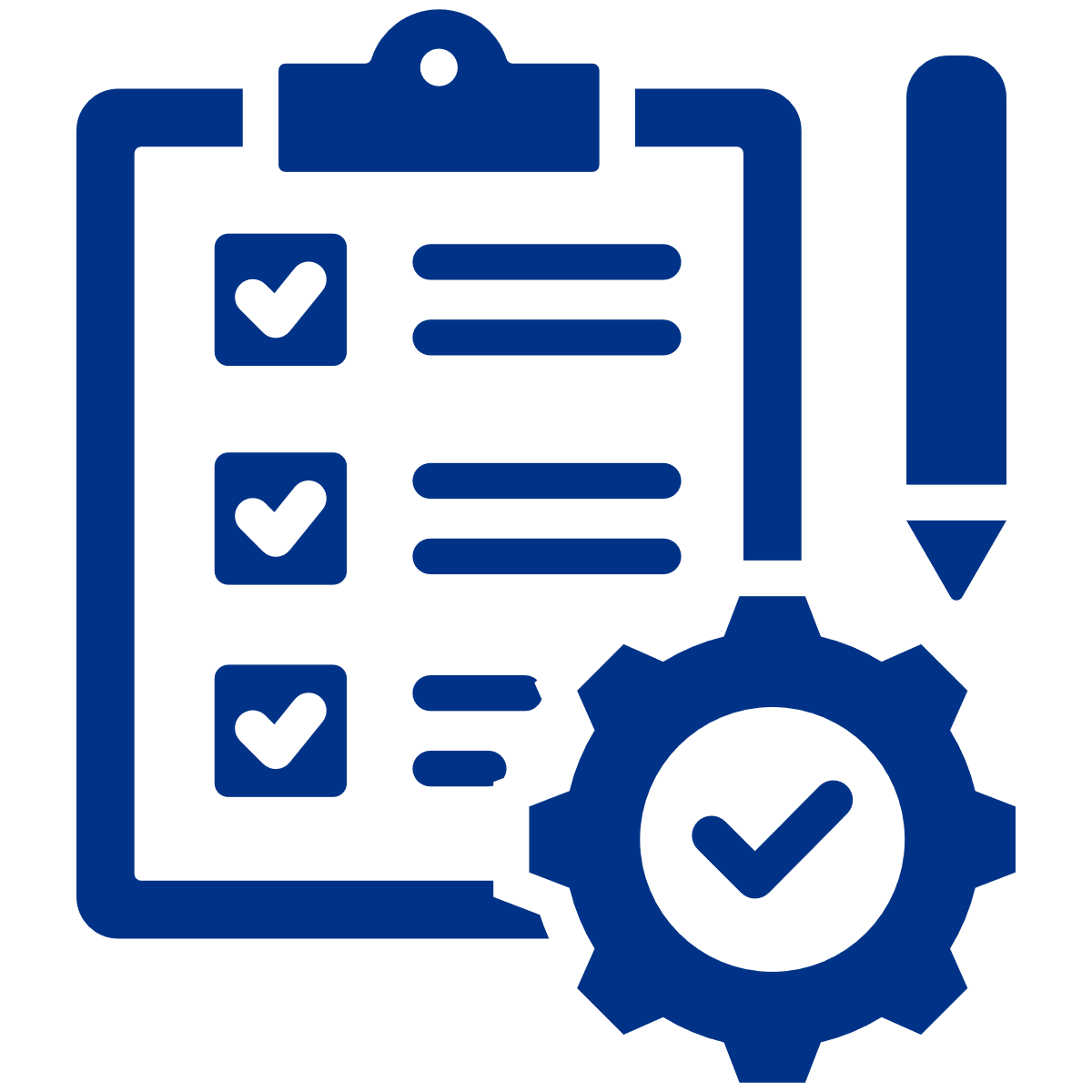 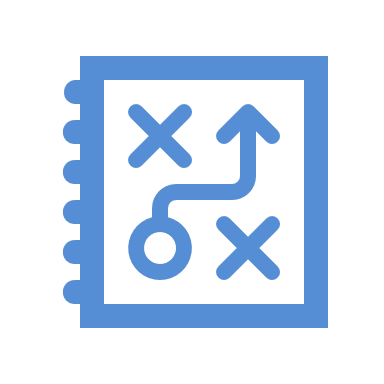 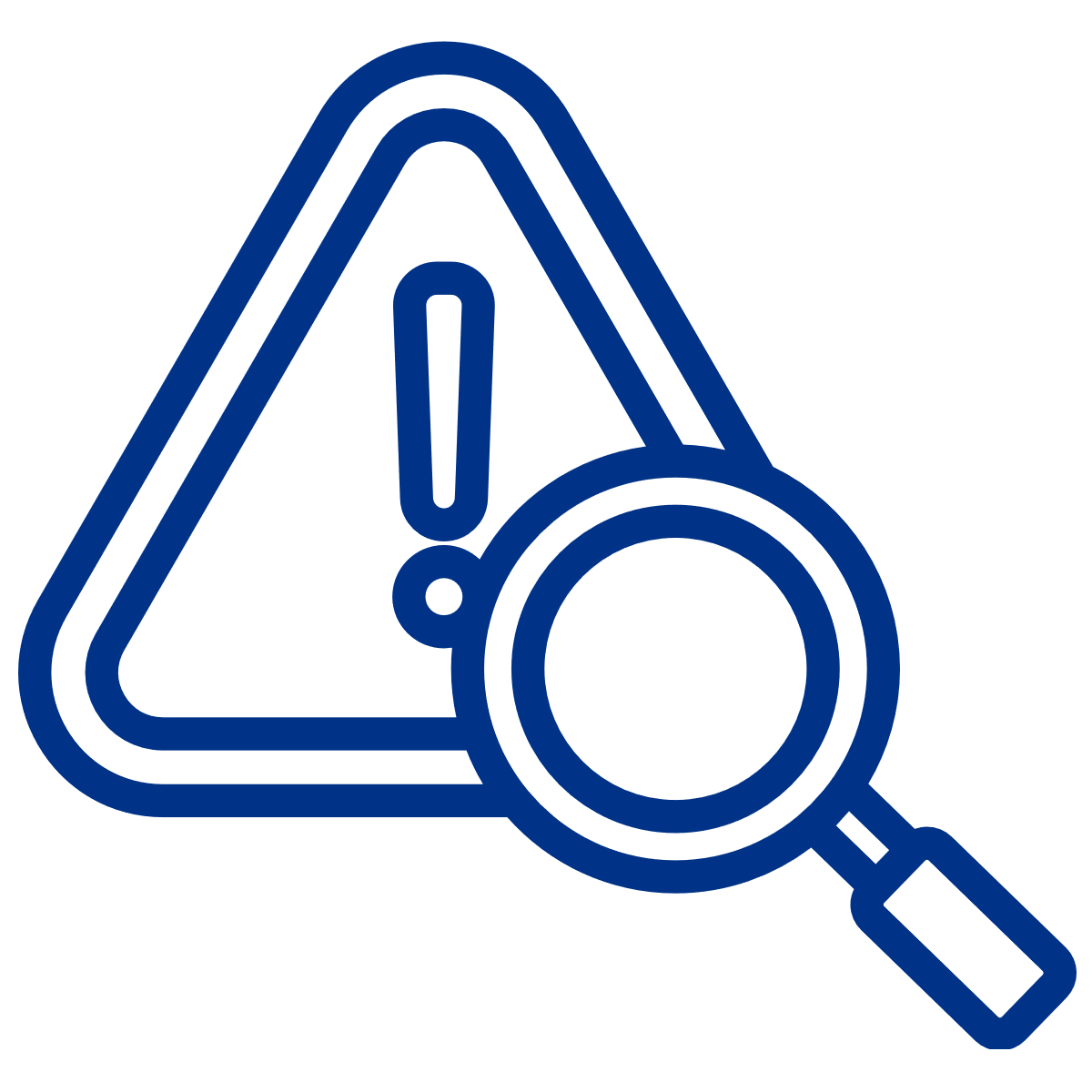 Requisito
Asociado:
Alcance:
Pedro Antonio Pardo Lagos
Contratista OAP.
Angélica María Pinto Duarte.
Contratista SAF
Astrid del Castillo Sabogal
Coordinador de Gestión Humana
Elaboró:
Revisó:
Aprobó: